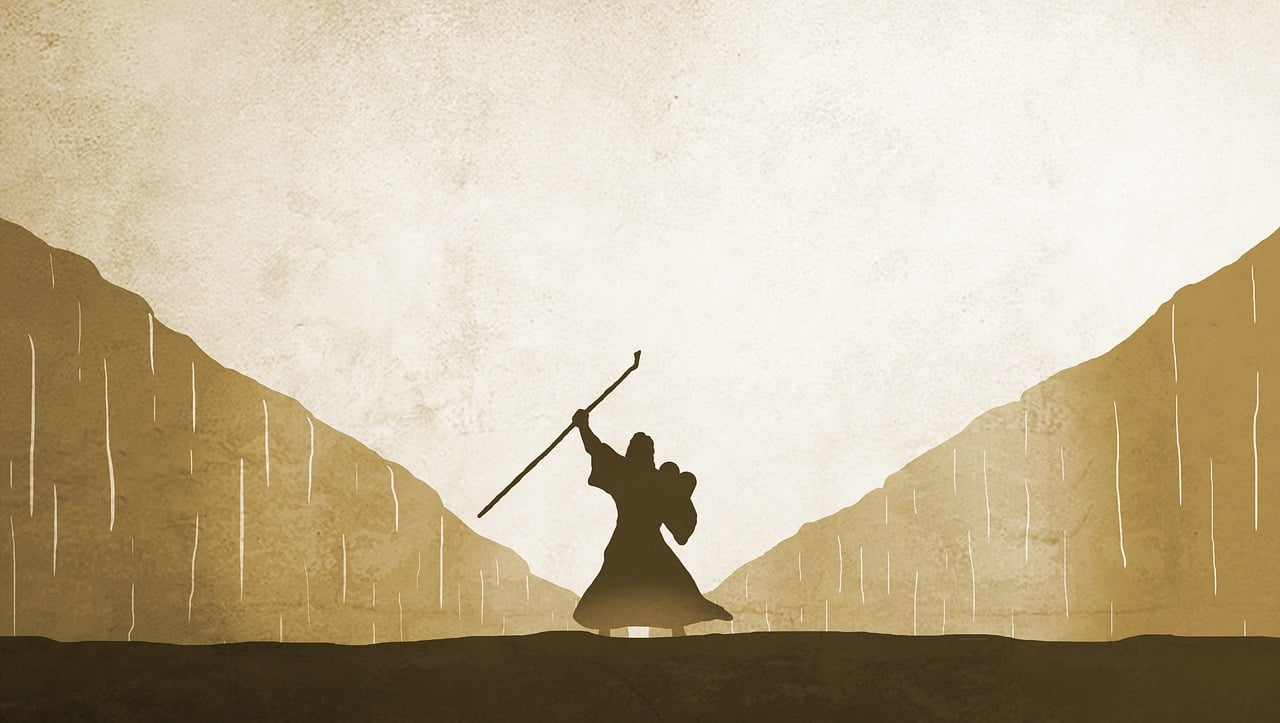 GREAT BIG GOD!
Part 8: 
The Marks of God’s Rescued People. Exodus 18
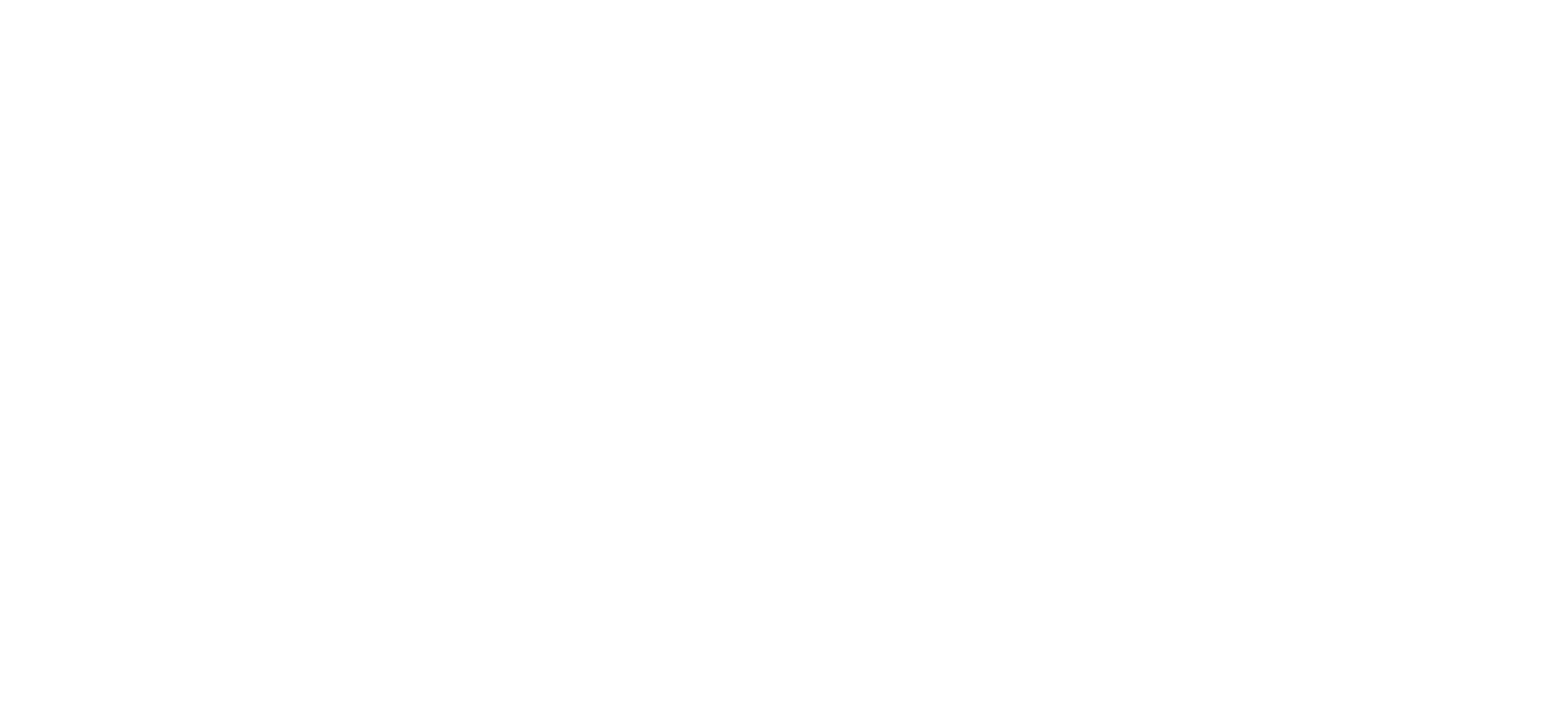 How many times does God speak in Exodus 18?
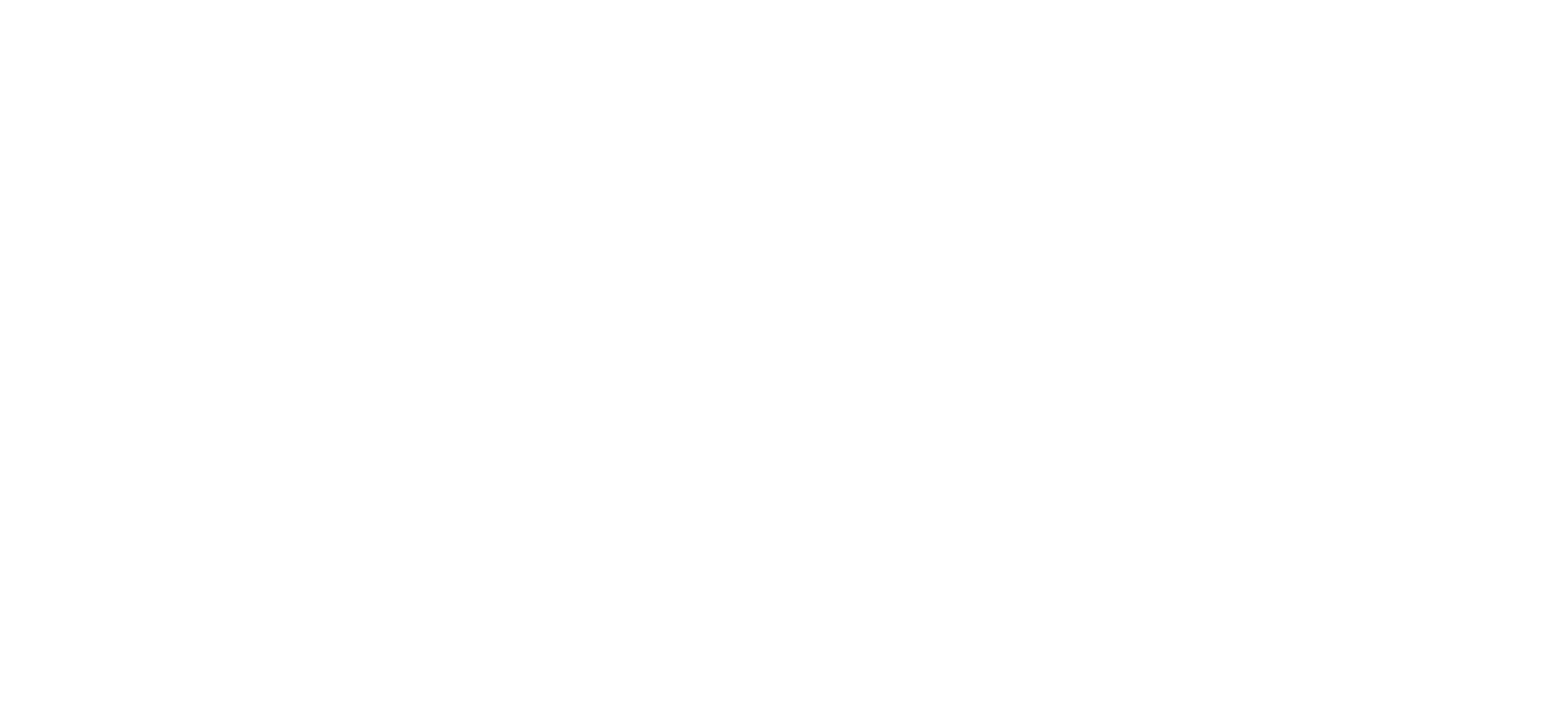 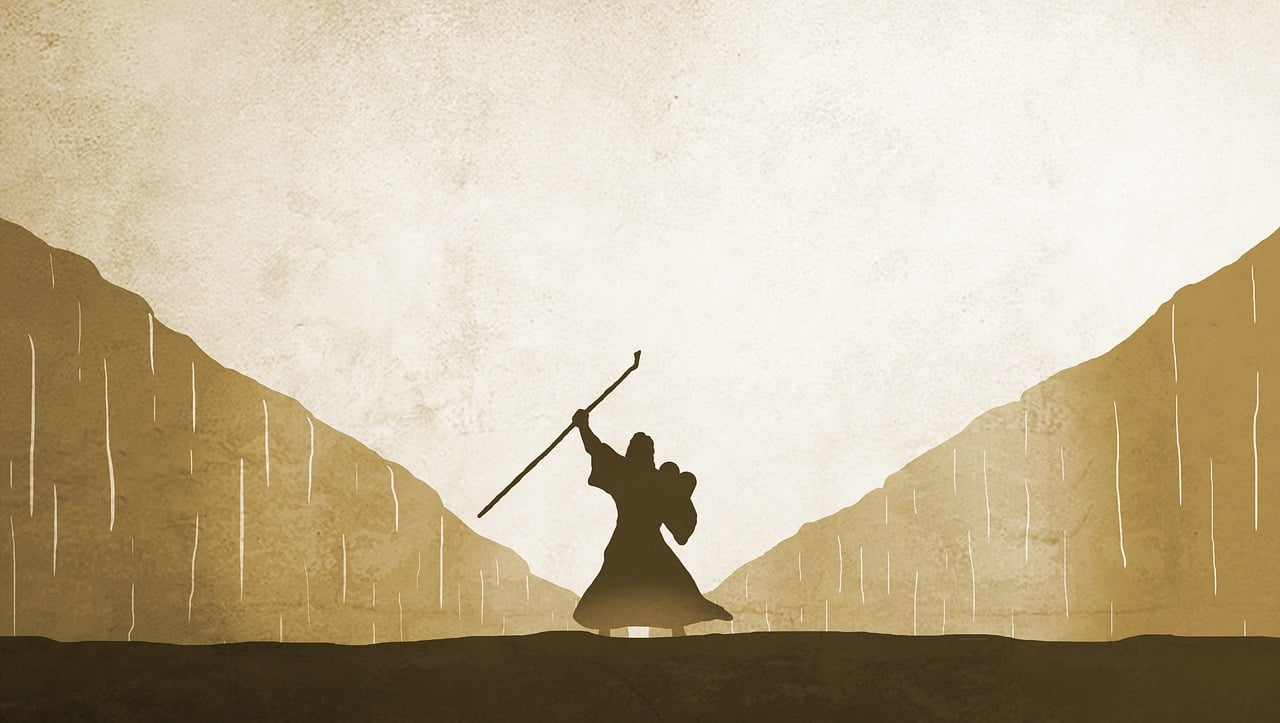 GREAT BIG GOD!
Part 8: 
The Marks of God’s Rescued People. Exodus 18
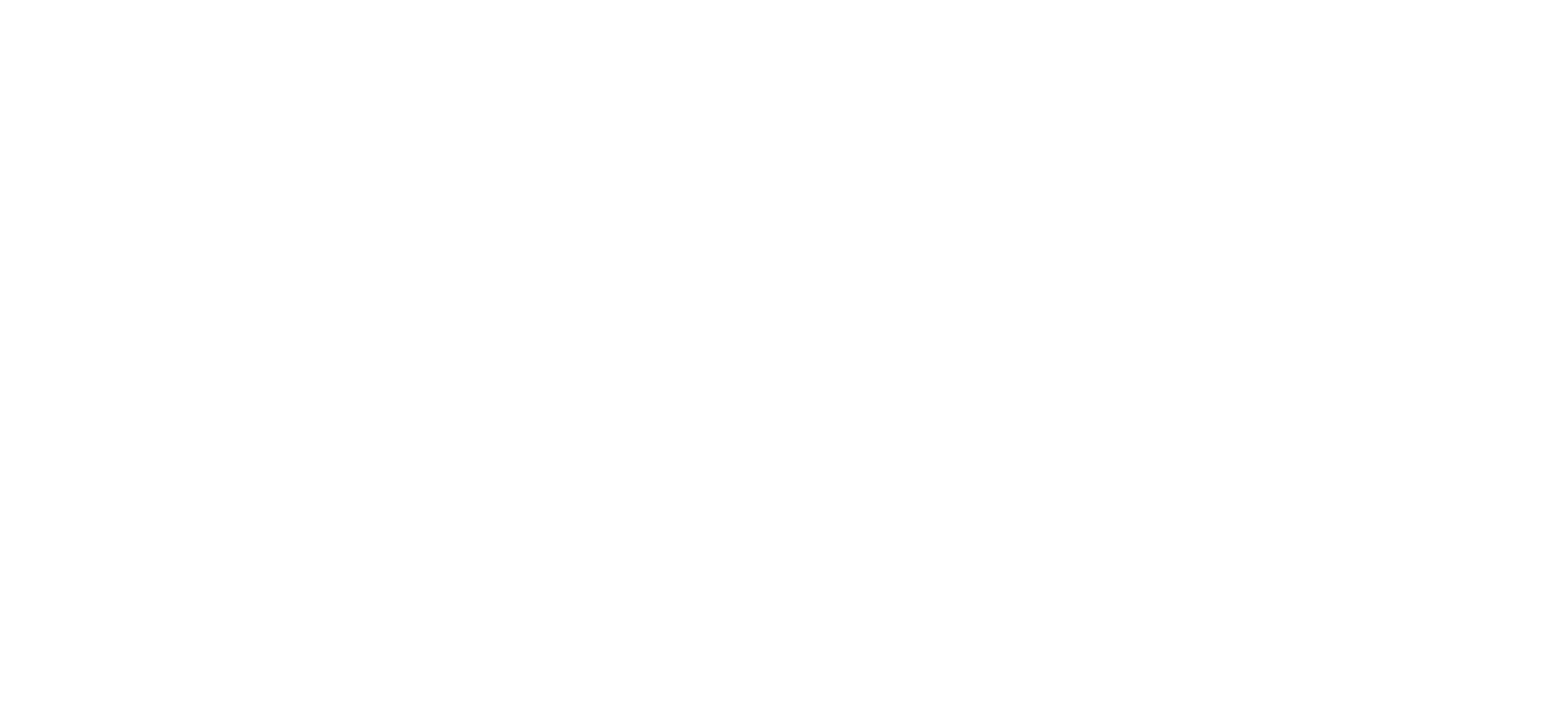 The Marks of God’s Rescued People
Day 1 (v1-12)
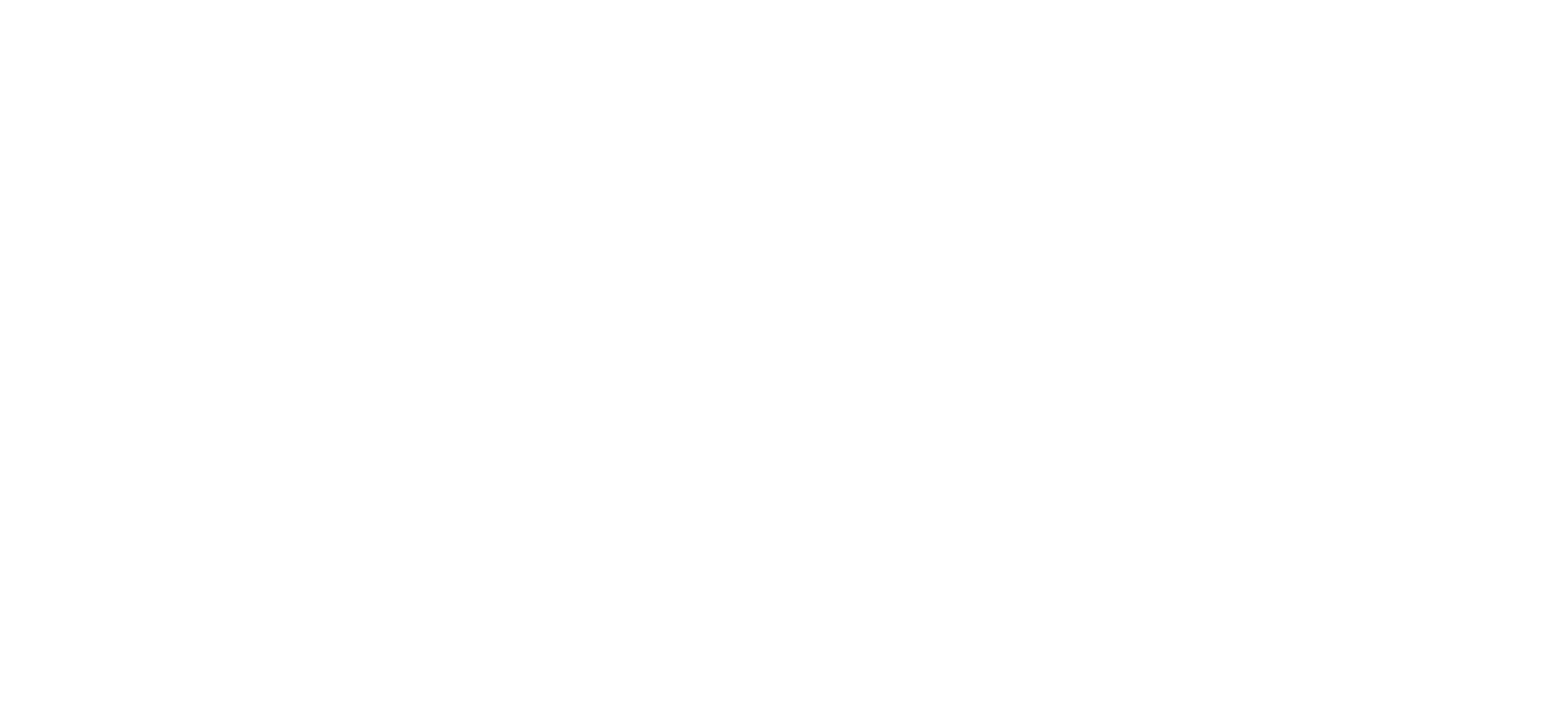 The Marks of God’s Rescued People
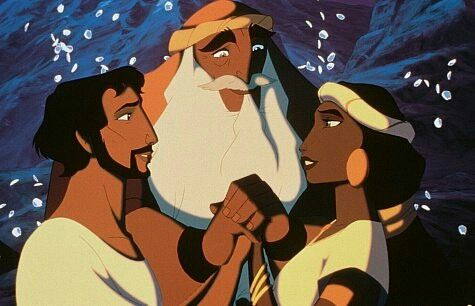 Dreamworks
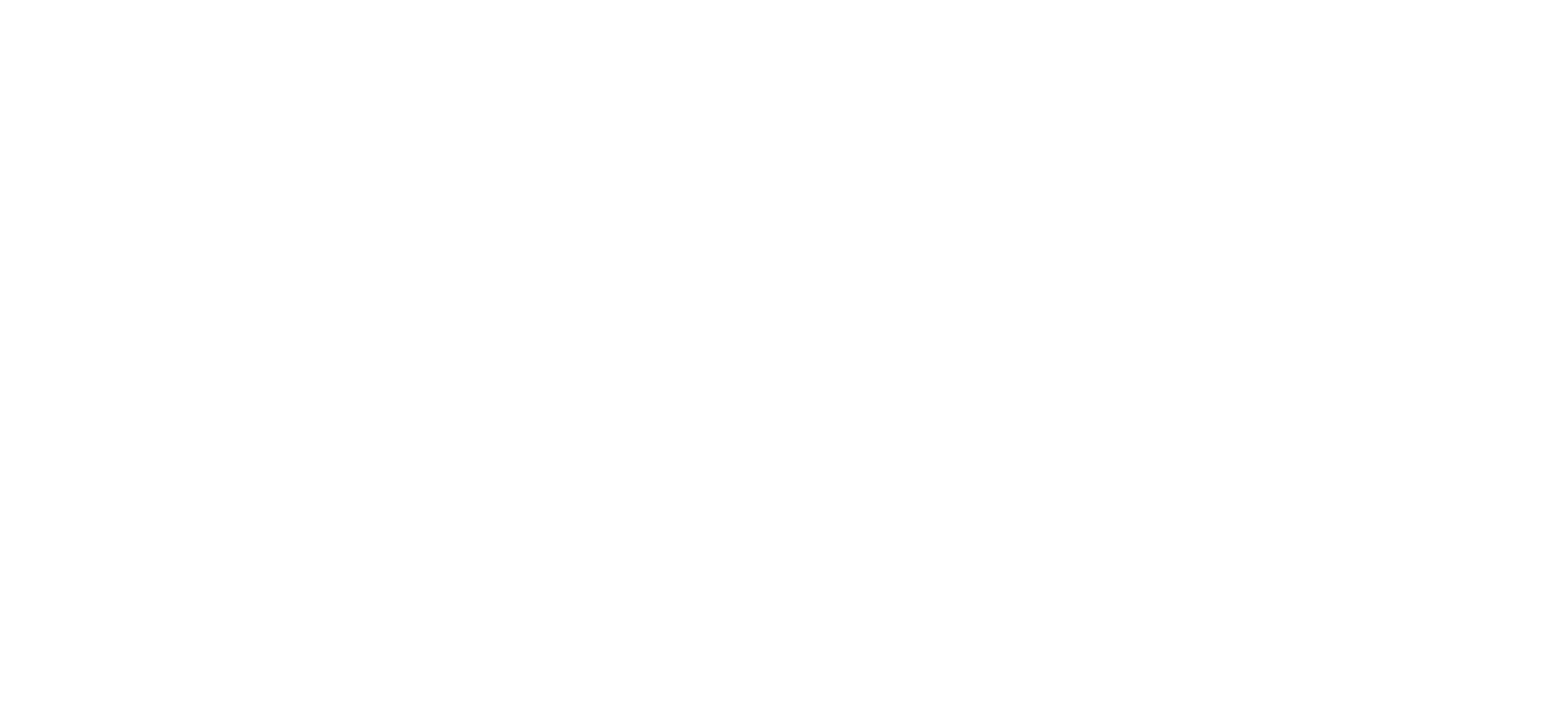 The Marks of God’s Rescued People
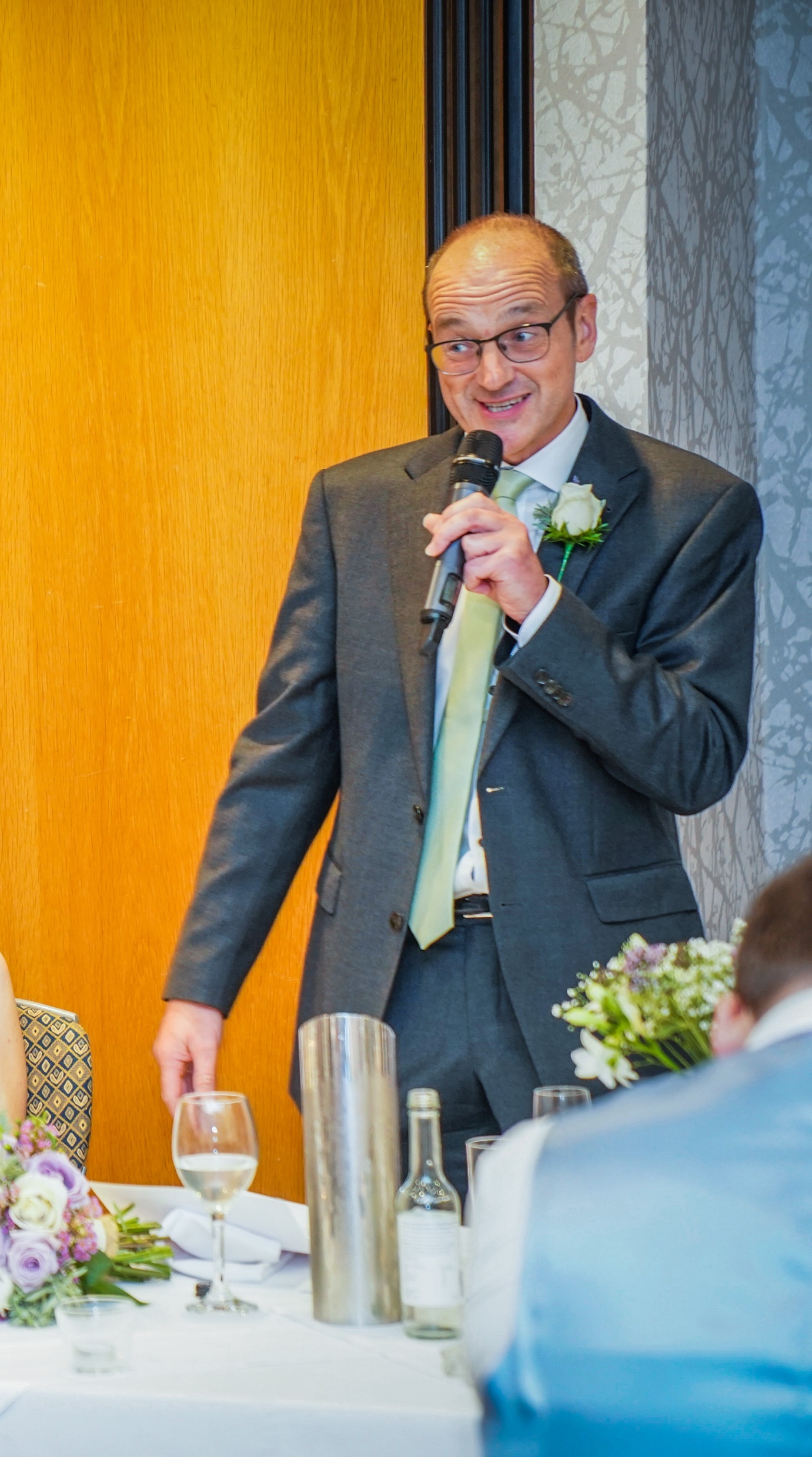 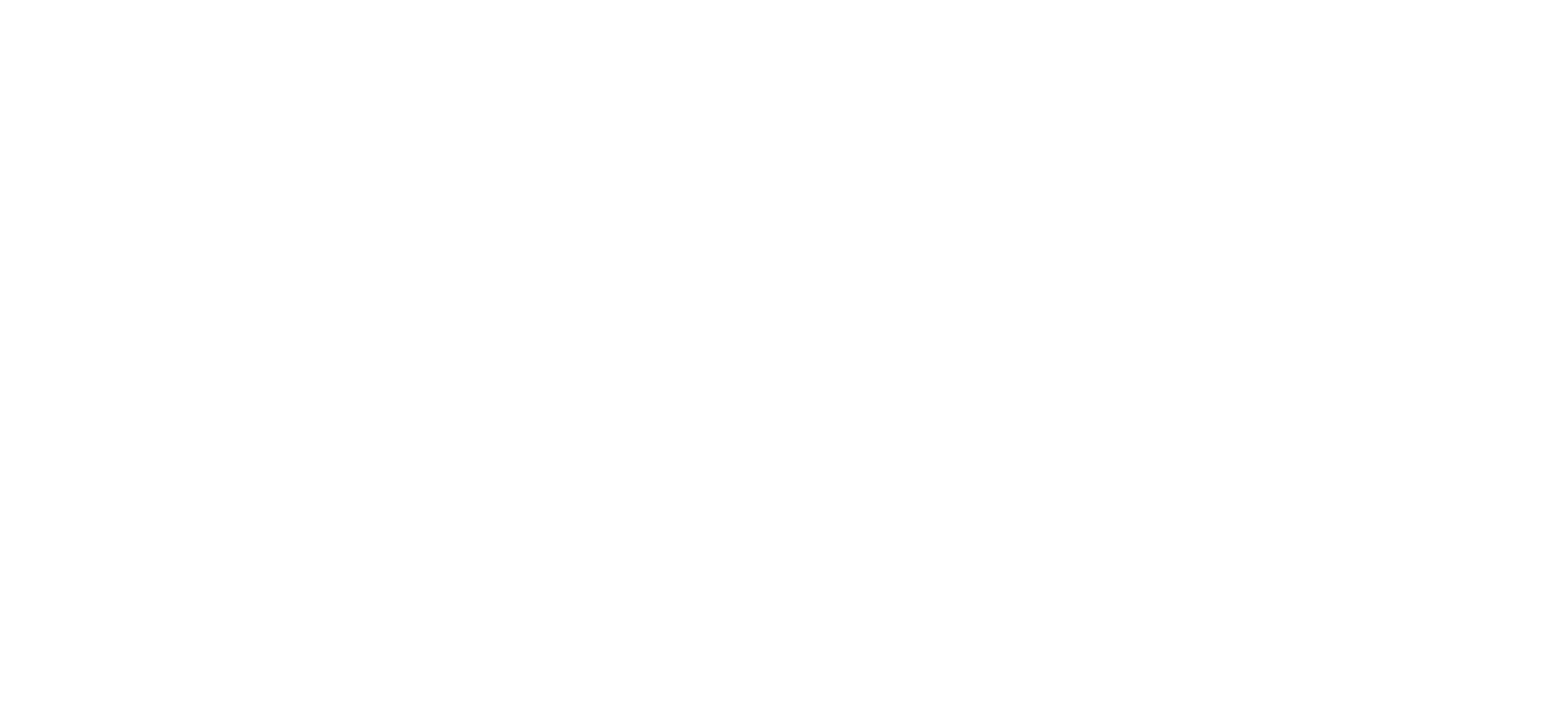 The Marks of God’s Rescued People
Day 1 (v1-12)
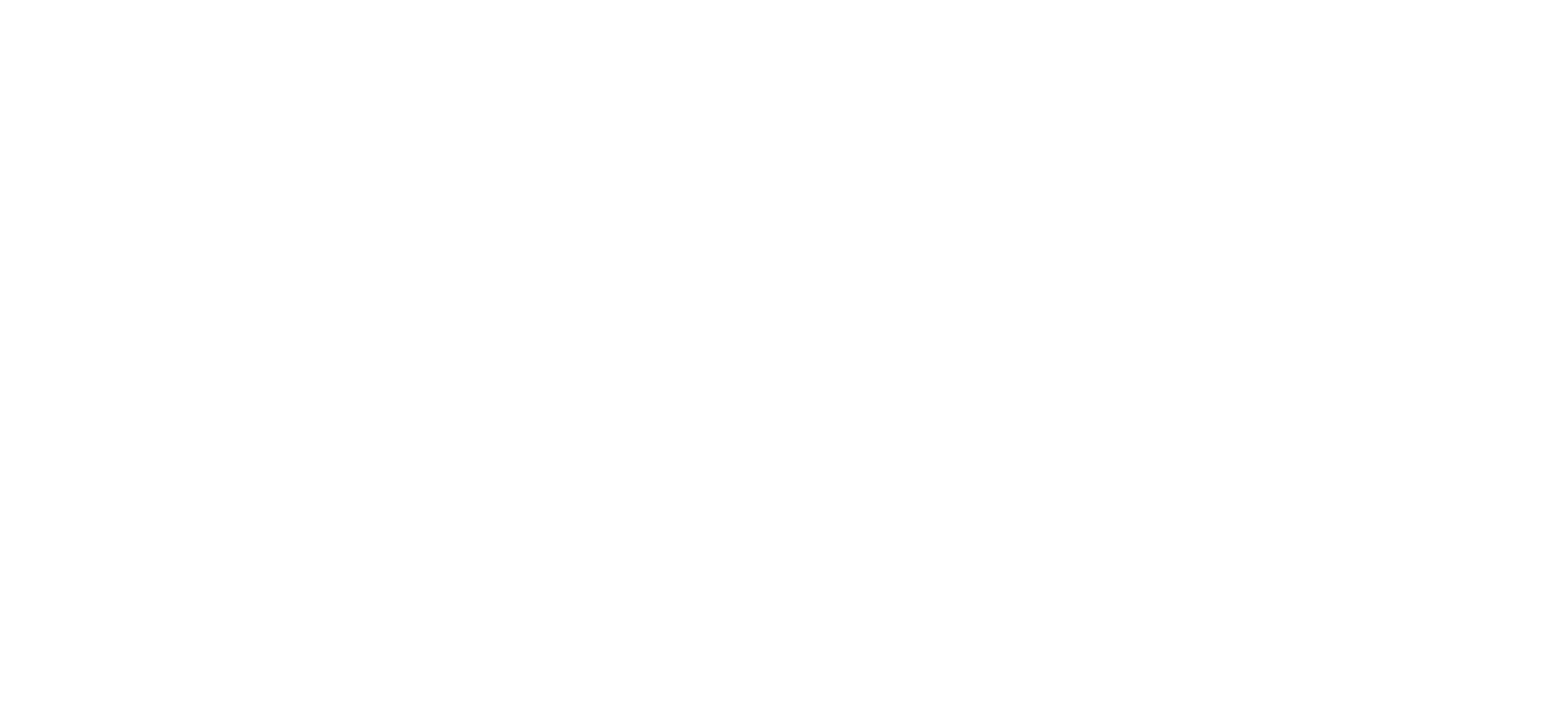 The Marks of God’s Rescued People
Day 1 (v1-12)	GOOD NEWS
Good news heard
Good news shared
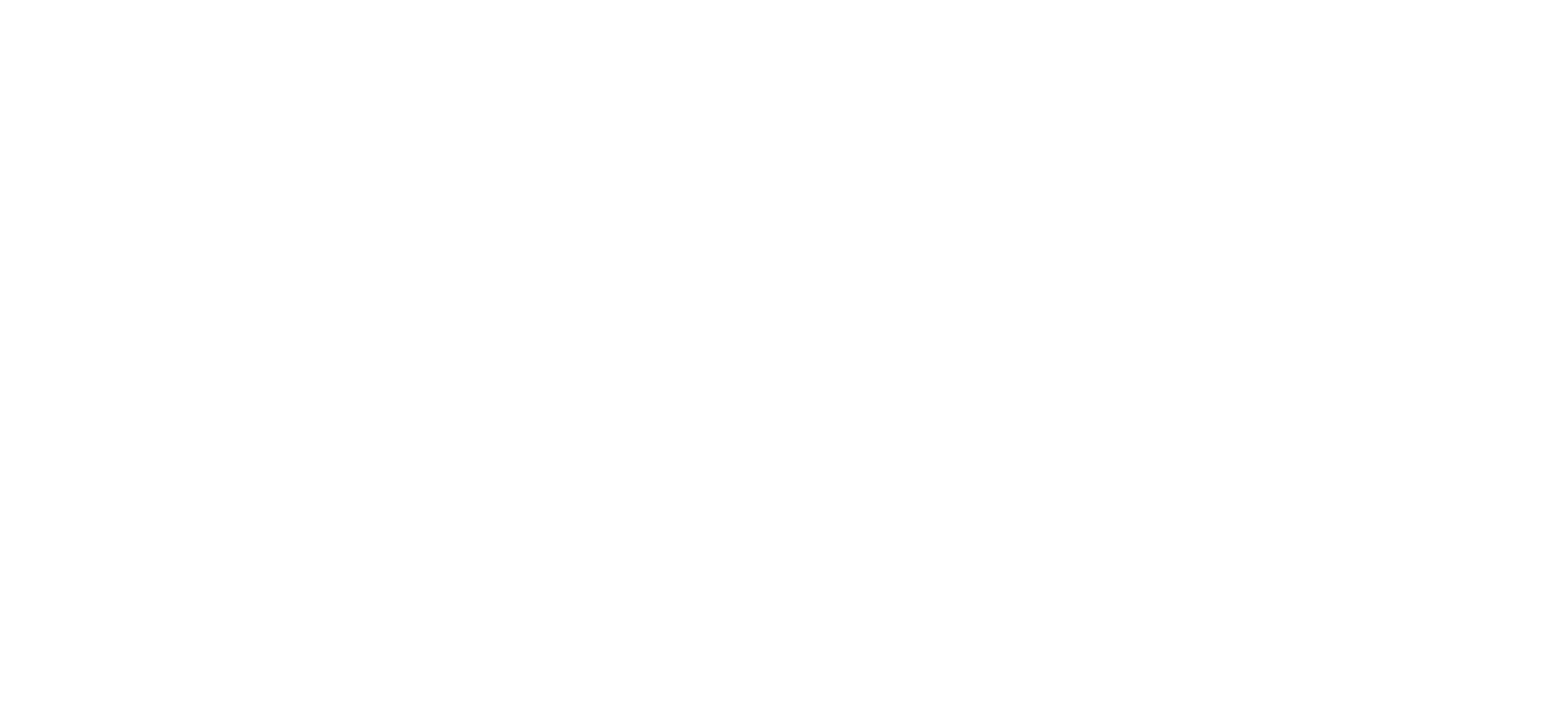 The Marks of God’s Rescued People
Day 1 (v1-12) Good News

Day 2 (v13-27)
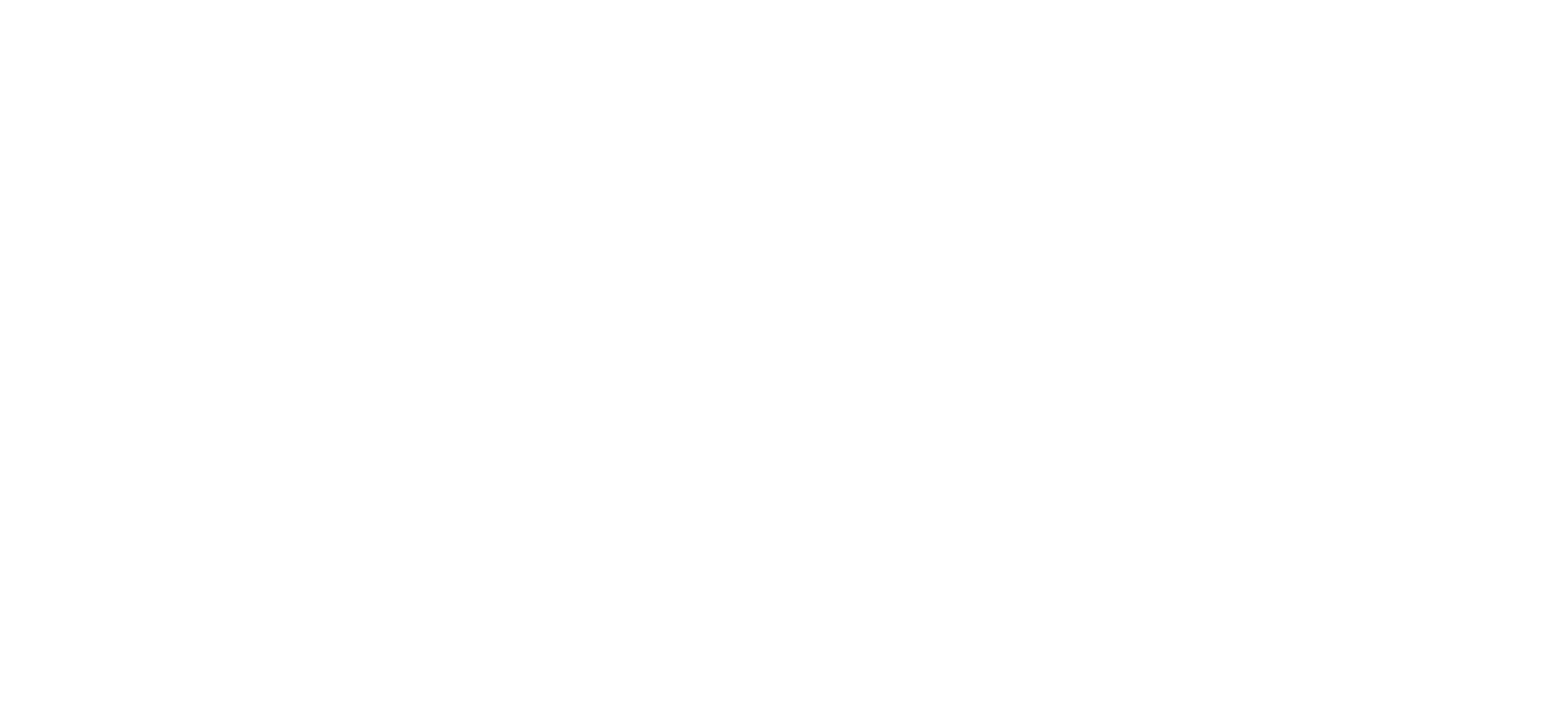 The Marks of God’s Rescued People
“We should expect God to send us Jethros and not some special revelation” R. Alan Cole
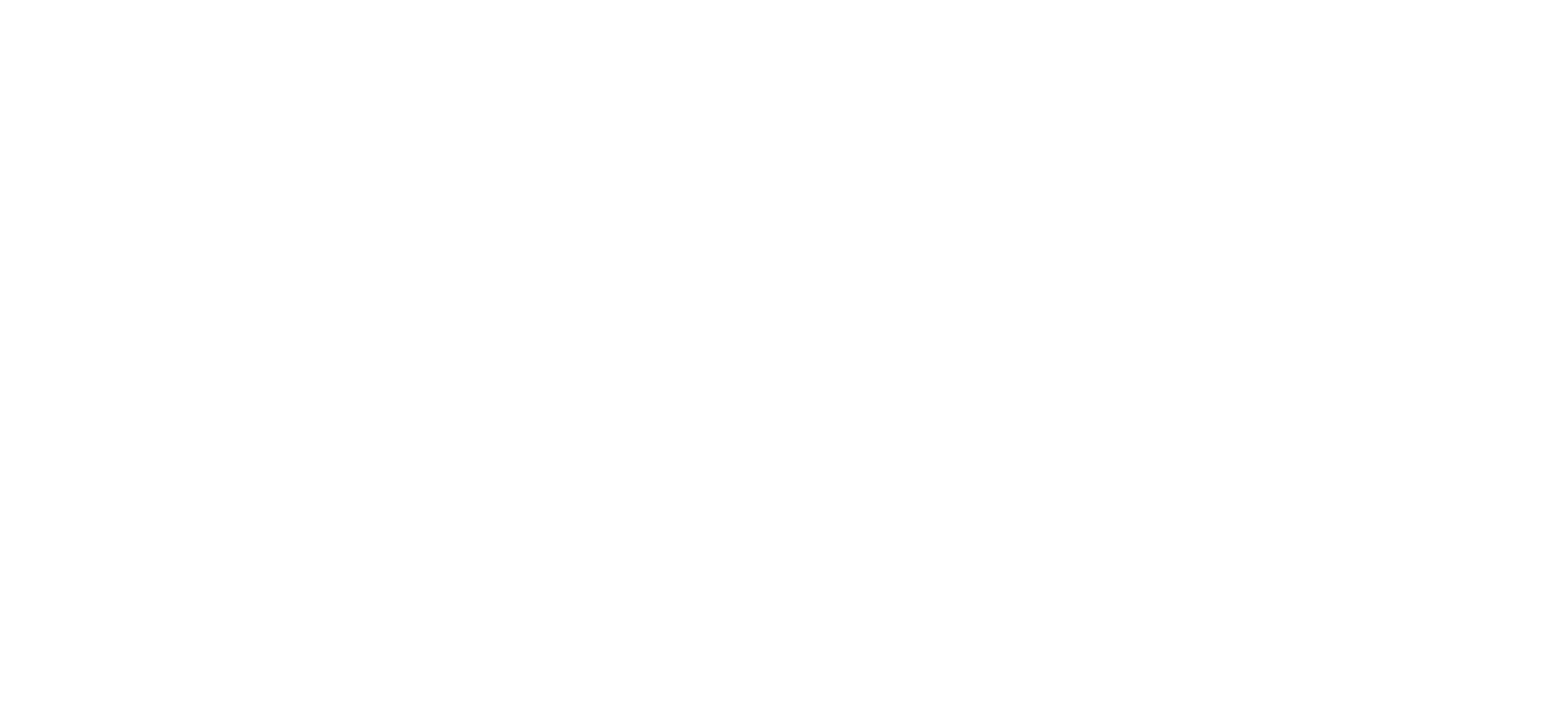 The Marks of God’s Rescued People
Day 1 (v1-12) Good News

Day 2 (v13-27)
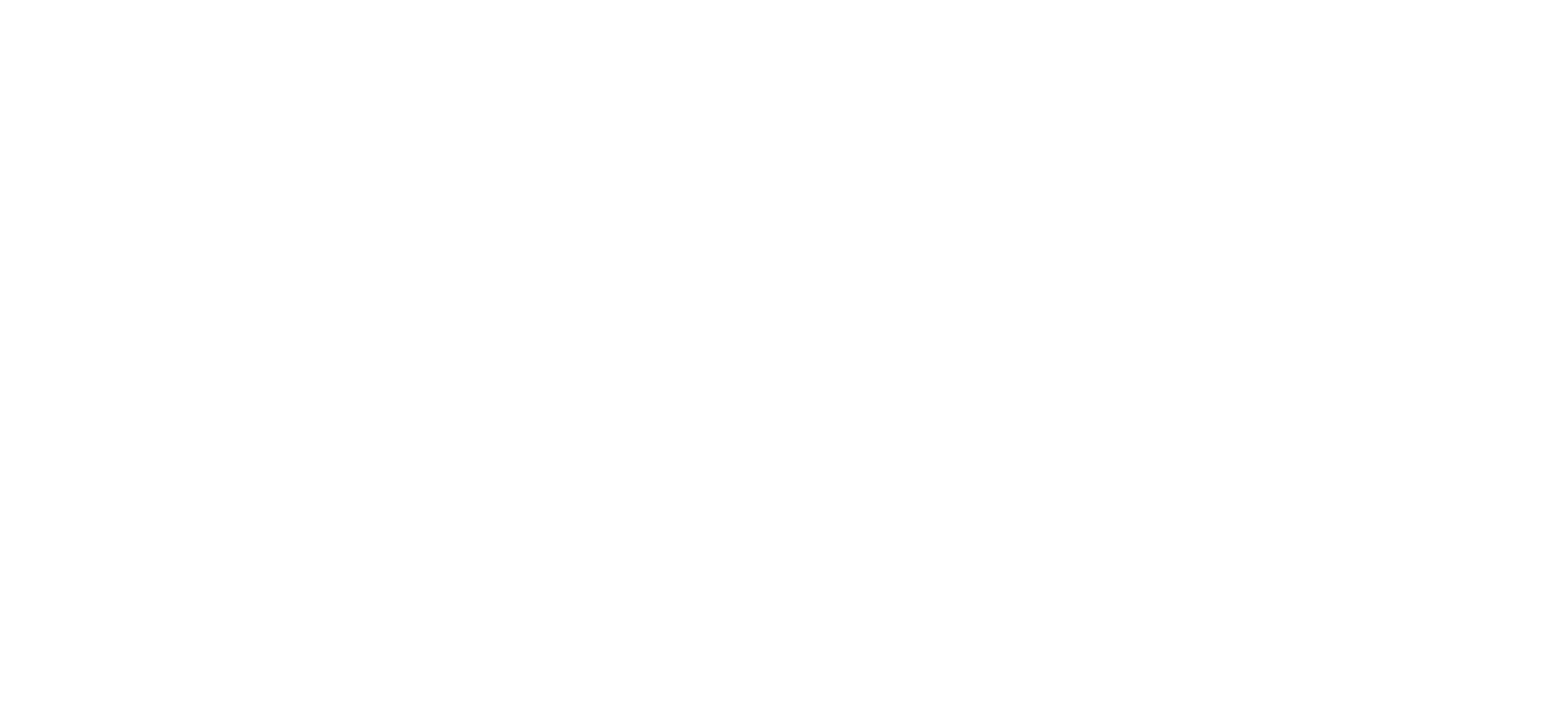 The Marks of God’s Rescued People
Day 1 (v1-12) Good News

Day 2 (v13-27) Teamwork
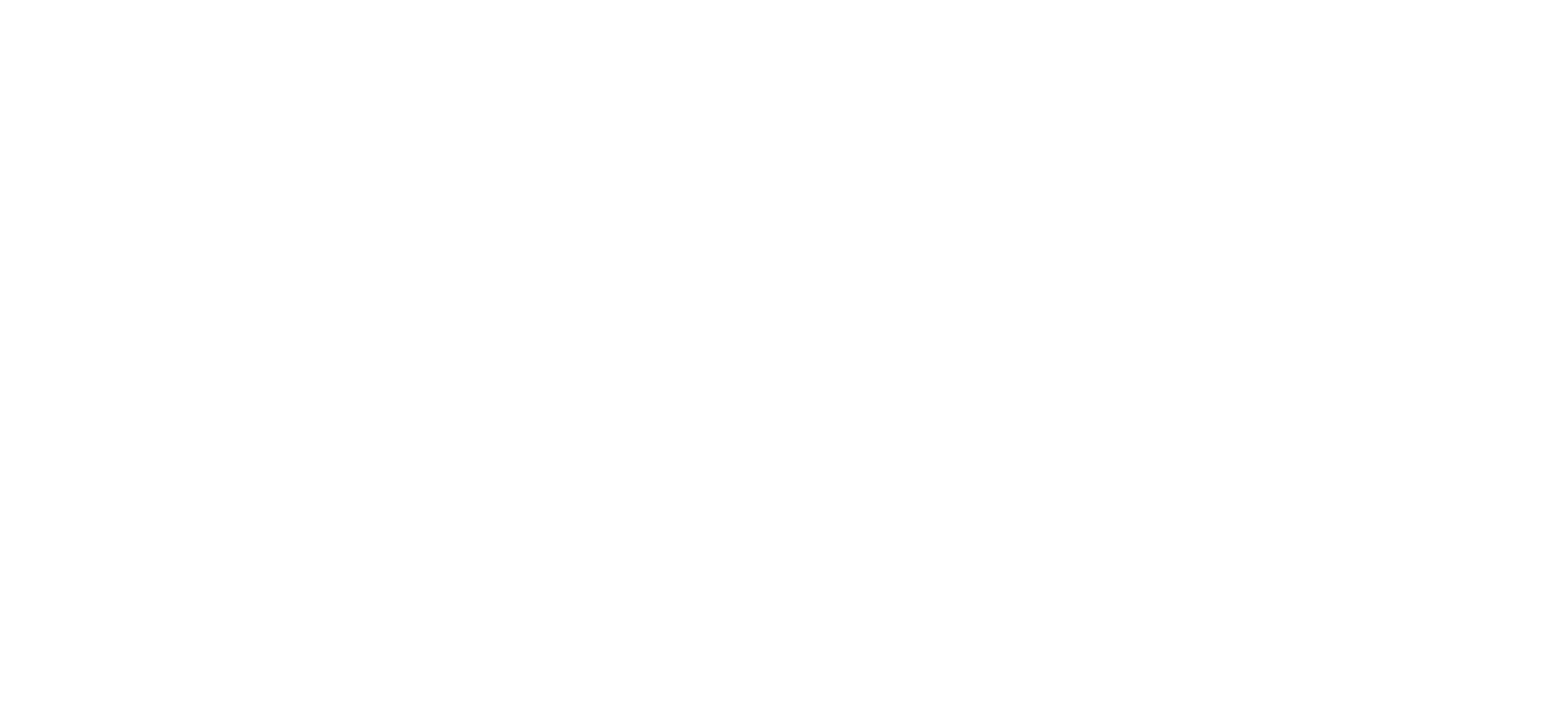 The Marks of God’s Rescued People
Day 1 (v1-12) Good News

Day 2 (v13-27) Teamwork
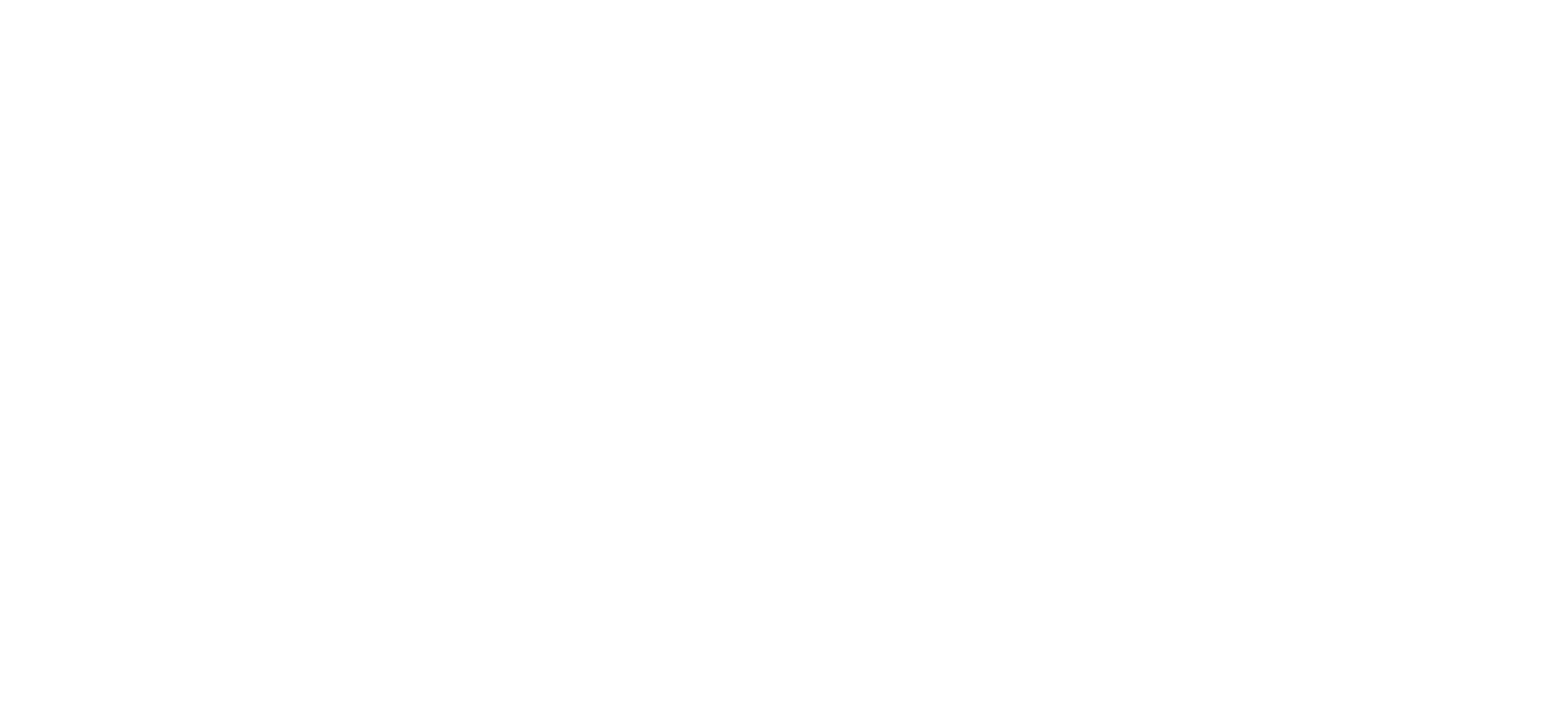 The Marks of God’s Rescued People
Day 2 (v13-27) Teamwork

Give advice like Jethro
Listen to advice like Moses
Serve like the people
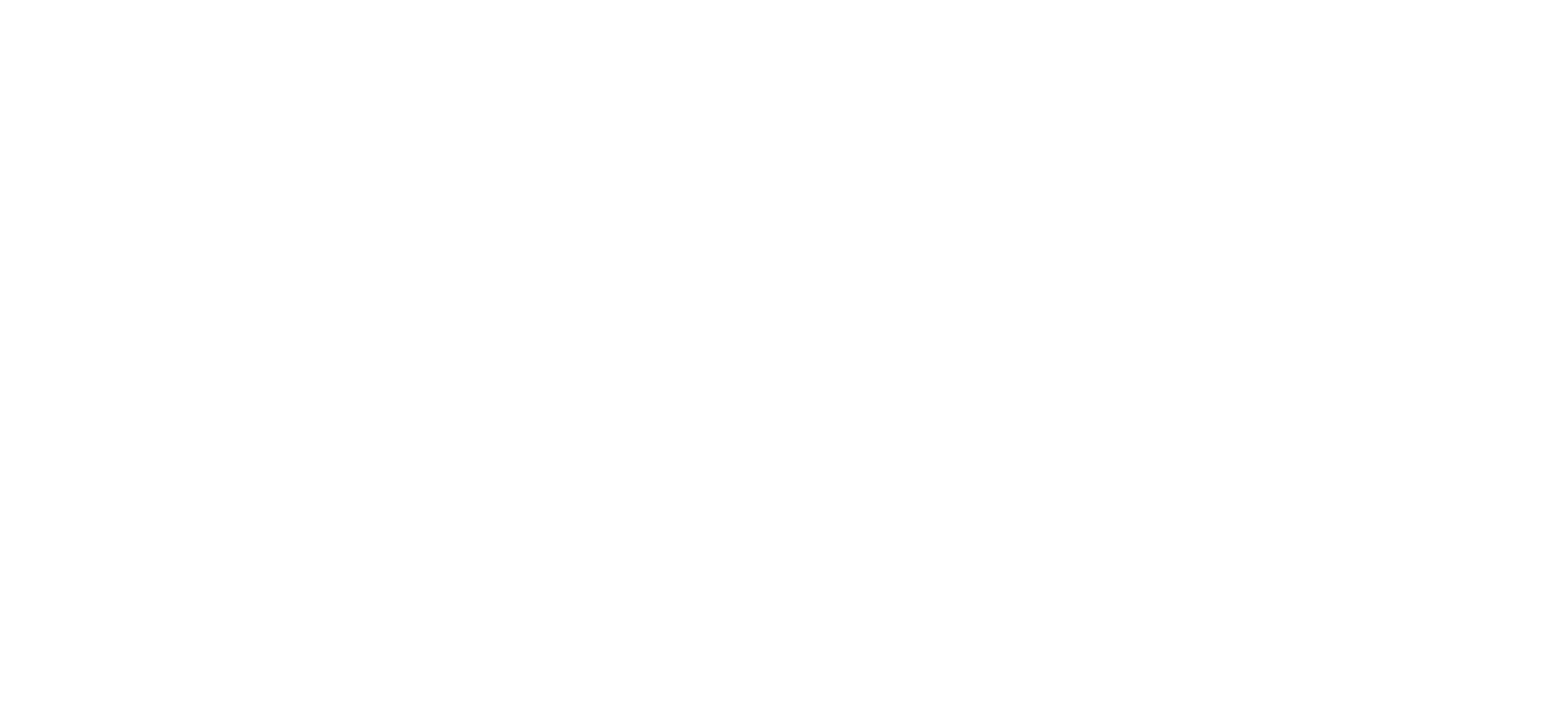